“WESTERN EUROPE – WESTERN CHINA” Project
Project implementation
Main Project Indicators
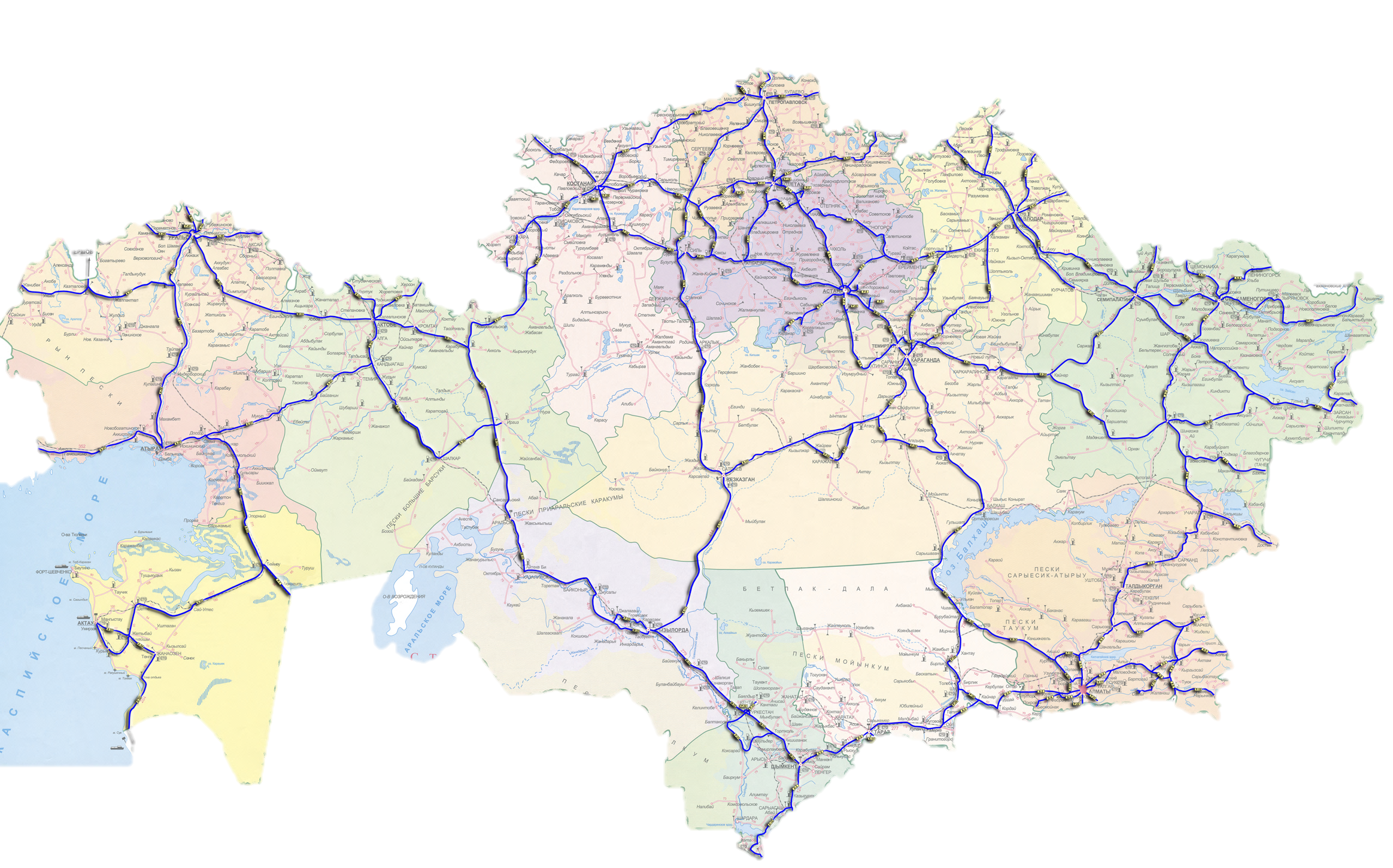 In 2011 – 215 km
Total Project Cost– 825,1  bln. KZT.
Length– 2 787 km
Incl. subject to reconstruction – 2 452 km

		1 Category (4-lanes) – 1391 km
		2 Category (2-lanes) – 1061 km
		
Implementation period– 2009-2015 г.г.
In 2012 – 700 km 
Till 2013 disbursed - 331, 01  bln. KZT.
Plan for 2013 – 806 km  (131, 3 bln.KZT)
AKTOBE
Current status
KYZYLORDA
2013  works in progress - 1 812 km
Incl.  new sections - 383 km
	( Almaty-Khorgos, Shymkent – border of Zhambyl oblast)
ALMATY
TARAZ
60 Road building companies have been involved in the construction
-  Involved - 35 thousand  people
Mobilized-4,5 thousand of equipment
SHYMKENT
LEGEND
           - completed till 2012.
           - traffic opened in 2012.
           - it is planned to open traffic in 2013.
           - work commencement from 2013.
1